Welcome to the FTA Webinar
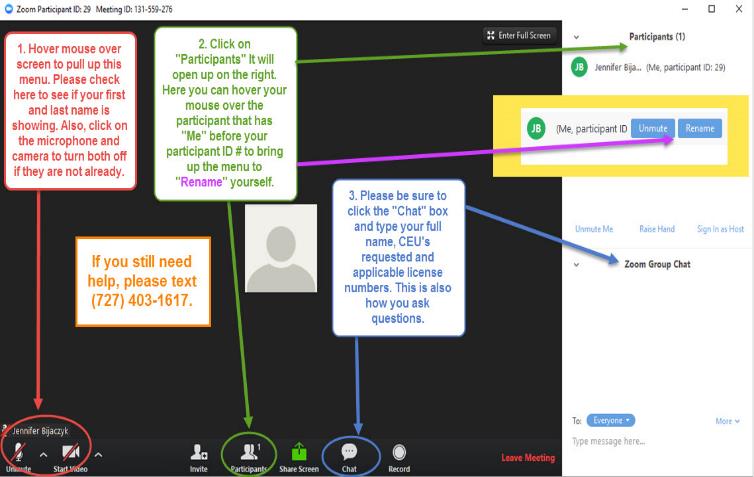 Your Name
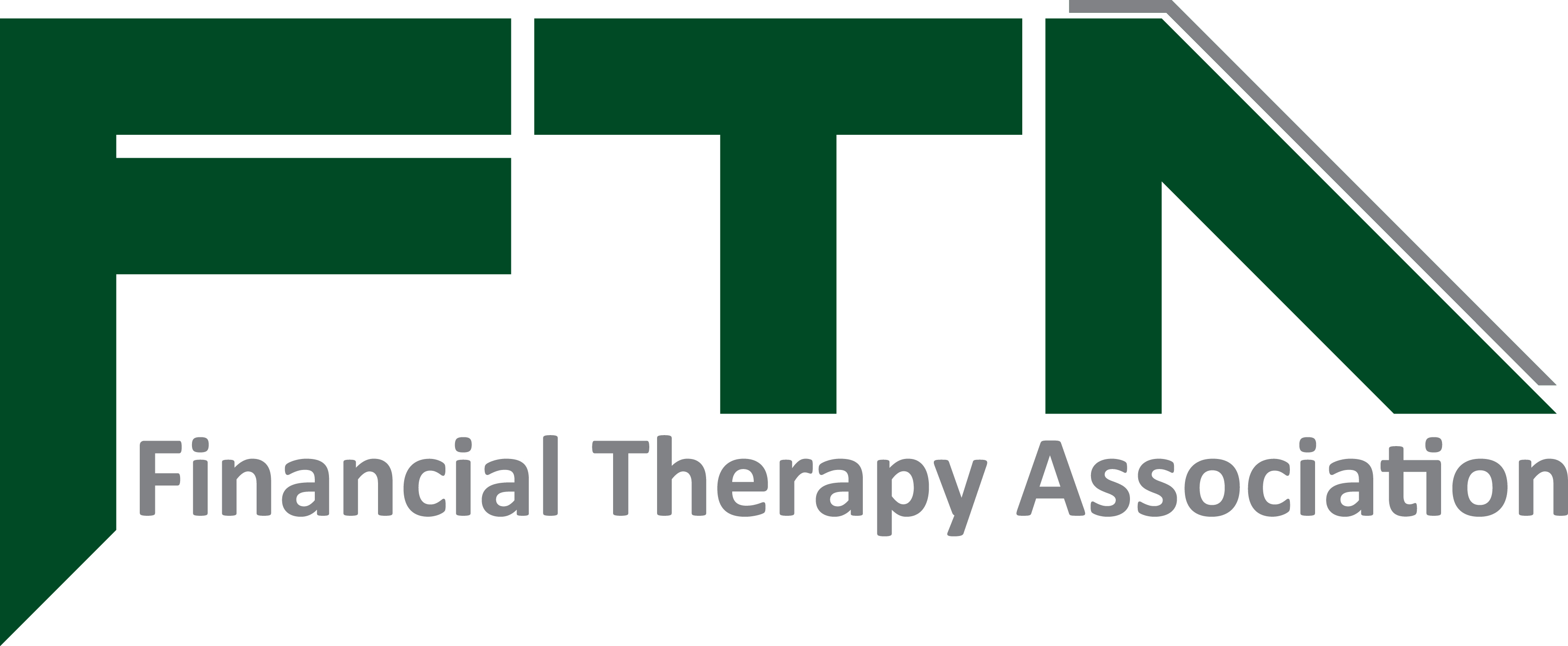 If you still need help, please call
(609) 269-2390
Your Name
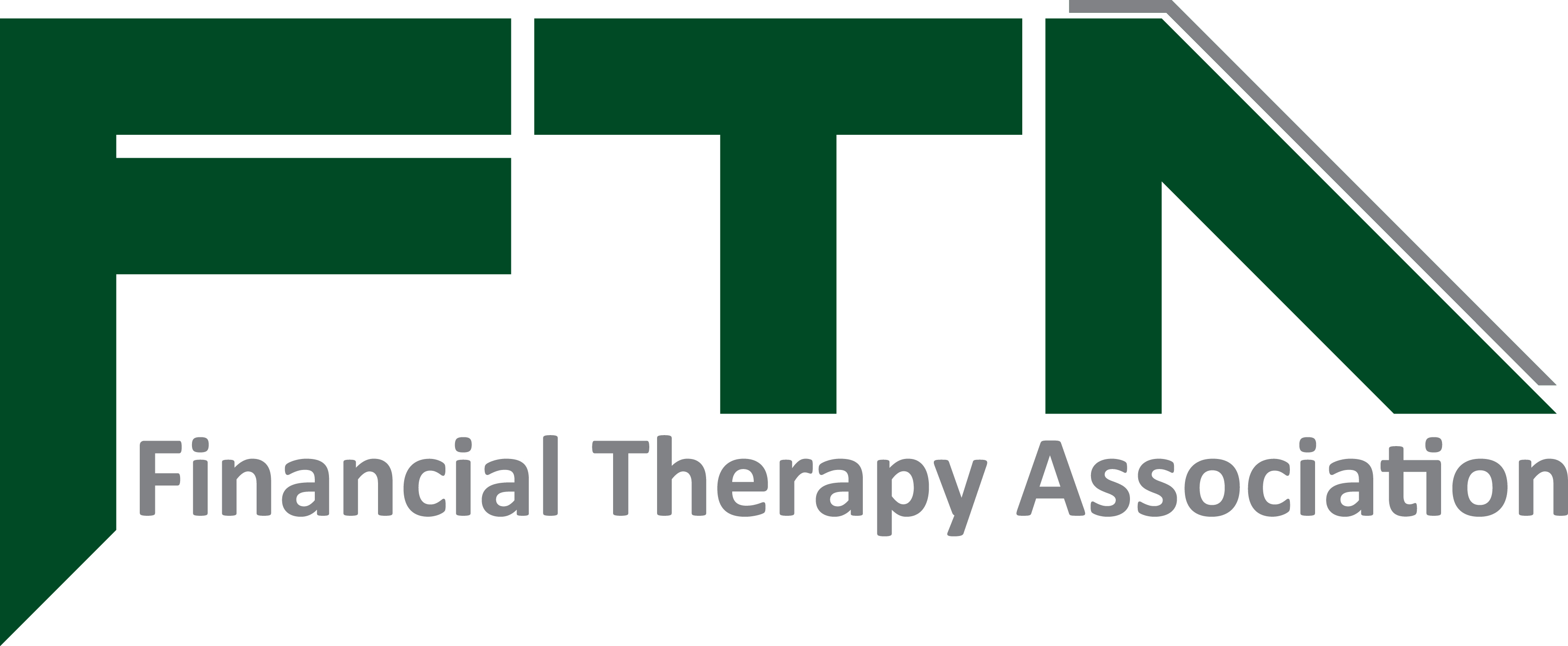 Welcome to the FTA Webinar
The Ongoing Financial Impact of COVID-19: How to Help Your Clients Find Surer Financial Footing
Friday, August 7, 2020
1:00 pm – 2:00 p.m. EST
Sponsored by 
The Financial Therapy Association
www.FinancialTherapyAssociation.org 

**This webinar is being recorded**
Details of our Webinar
Webinar Host is Sarah Swantner, MS, CFP®, NCC, a practicing financial therapist and President-Elect of the FTA Board of Directors.
Notices
FTA thanks the presenter of this webinar. Information presented reflects the personal knowledge and opinions of the presenter and does not necessarily represent the position the FTA.
COURTESY
All participants have been muted for voice and video.
Please keep yourself muted throughout the entire presentation.
Please ask questions in the chat box throughout the presentation.
We will address questions throughout the presentation.
We are taking attendance!
Please write your full name, CEUs requested and license number in the chat box
FTA’s Mission
The Financial Therapy Association (FTA) is an organization comprised of professionals dedicated to the integration of cognitive, emotional, behavioral, relational, and financial aspects of well-being. 

The FTA exists to unite professionals from multiple disciplinary backgrounds: 
To create a new profession of financial therapy, 
To disseminate cutting edge research, 
Establish best practices, 
Provide training that enhances client quality of life, and 
To shape public policy and practice management standards within financial therapy.
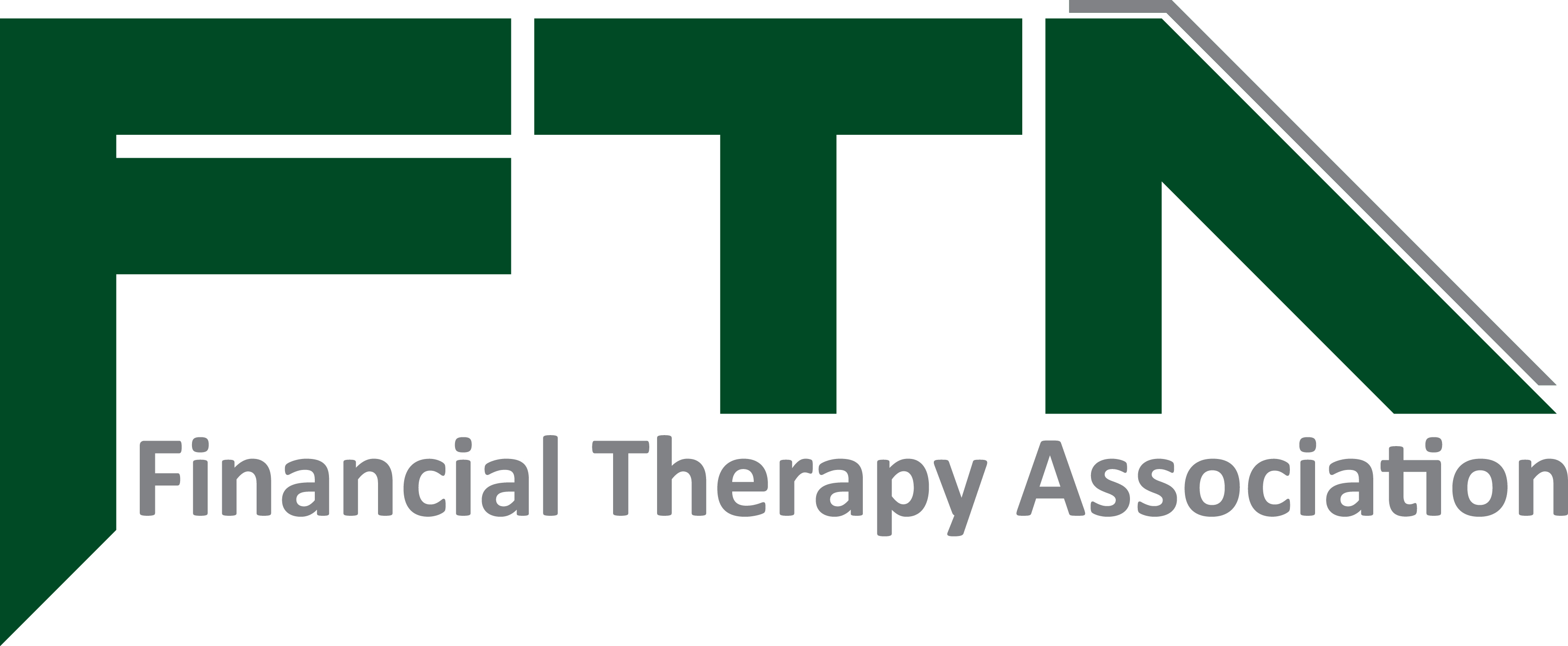 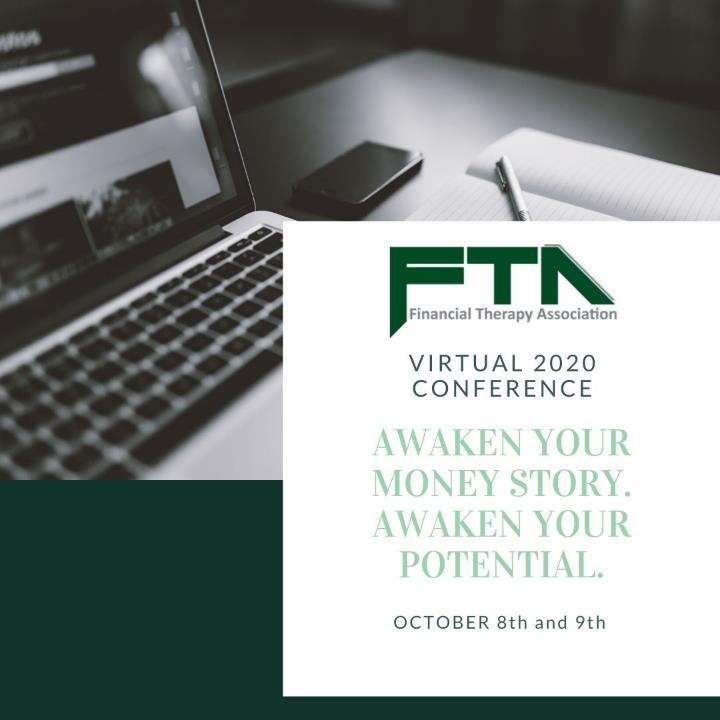 Interested in sponsoring? 
             Contact us today:  admin@financialtherapyassociation.org
Today’s Presenter
Christine Callahan, Ph.D., LCSW-C
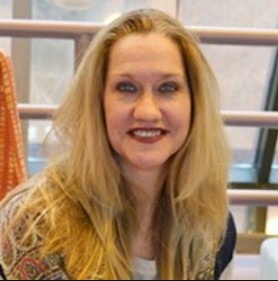 THE ONGOING FINANCIAL IMPACT OF COVID-19:  HOW TO HELP YOUR CLIENTS FIND SURER FINANCIAL FOOTING
Christine Callahan, PhD, LCSW-C
Research Associate Professor
University of Maryland School of Social Work
Financial Social Work Initiative
FINANCIAL SOCIAL WORK INITIATIVE AT THE UNIVERSITY OF MARYLAND SCHOOL OF SOCIAL WORK
Founded in 2008
Research, training, policy and practice advocacy in the areas of financial capability and financial empowerment
Focus on vulnerable populations and communities
OVERVIEW OF FINANCIAL CHALLENGES DURING PANDEMIC
Drastic loss of work and income
Workers on the front lines
Hourly workers
Self-employed; gig workers
Telework challenges and changes
Stress and balance with child care and school responsibilities
Housing instability; now looming evictions
IMPACT OF COVID-19 ON PEOPLE AND COMMUNITIES OF COLOR
Health and economic impacts are especially profound

Systemic racism and inequality and poverty ravage communities of color

Workers are more frequently on the front lines and exposed
INTERSECTIONS WITH OTHER PSYCHOSOCIAL STRESSORS
Intimate Partner Violence Amid Stay-at-Home
Heightened stress and financial distress and abuse
Older Adults

Pre-existing Conditions
INTERVENTIONS
Unemployment Insurance (UI)
Pandemic Unemployment Assistance and Other Legislation
Economic Stimulus Checks
Financial Crisis Counseling
Connection with Critical Resources
POSSIBLE INTERVENTIONS/ TECHNIQUES
Motivational Interviewing
Pros and cons of each spending choice
Quantify/Use tangible examples
Mental accounting
Probability discounting
Open-ended questions
Allison Deitz, LMSW and Jewell Banford, LCSW-C, University of Maryland, Baltimore
OTHER TOOLS TO AID INTERVENTIONS
“What's your money story?" 
The importance of contingency planning/mitigating risk
PROGRAMS AND RESOURCES
Unemployment:  https://www.dol.gov/coronavirus/unemployment-insurance
IRS:  https://www.irs.gov/newsroom/economic-impact-payments-what-you-need-to-know
Consumer Financial Protection Bureau:  https://www.consumerfinance.gov/
Prosperity Now:  
https://prosperitynow.org/resources/covid-19-resources
STIMULUS CHECKS: SCREENING FORM & NEEDS ASSESSMENT
Using it as a template/interview guide
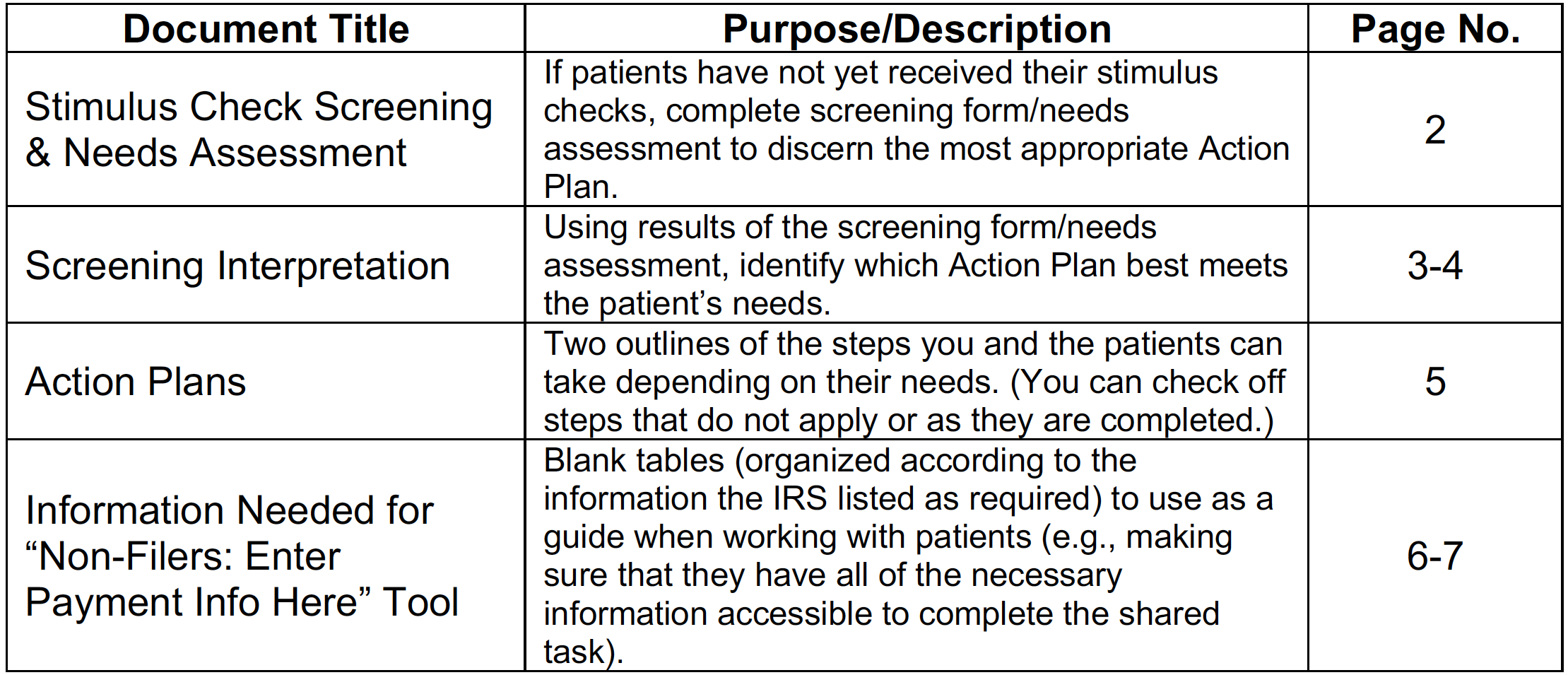 Allison Deitz, LMSW/University of Maryland, Baltimore
STIMULUS CHECKS: SCREENING FORM & NEEDS ASSESSMENT
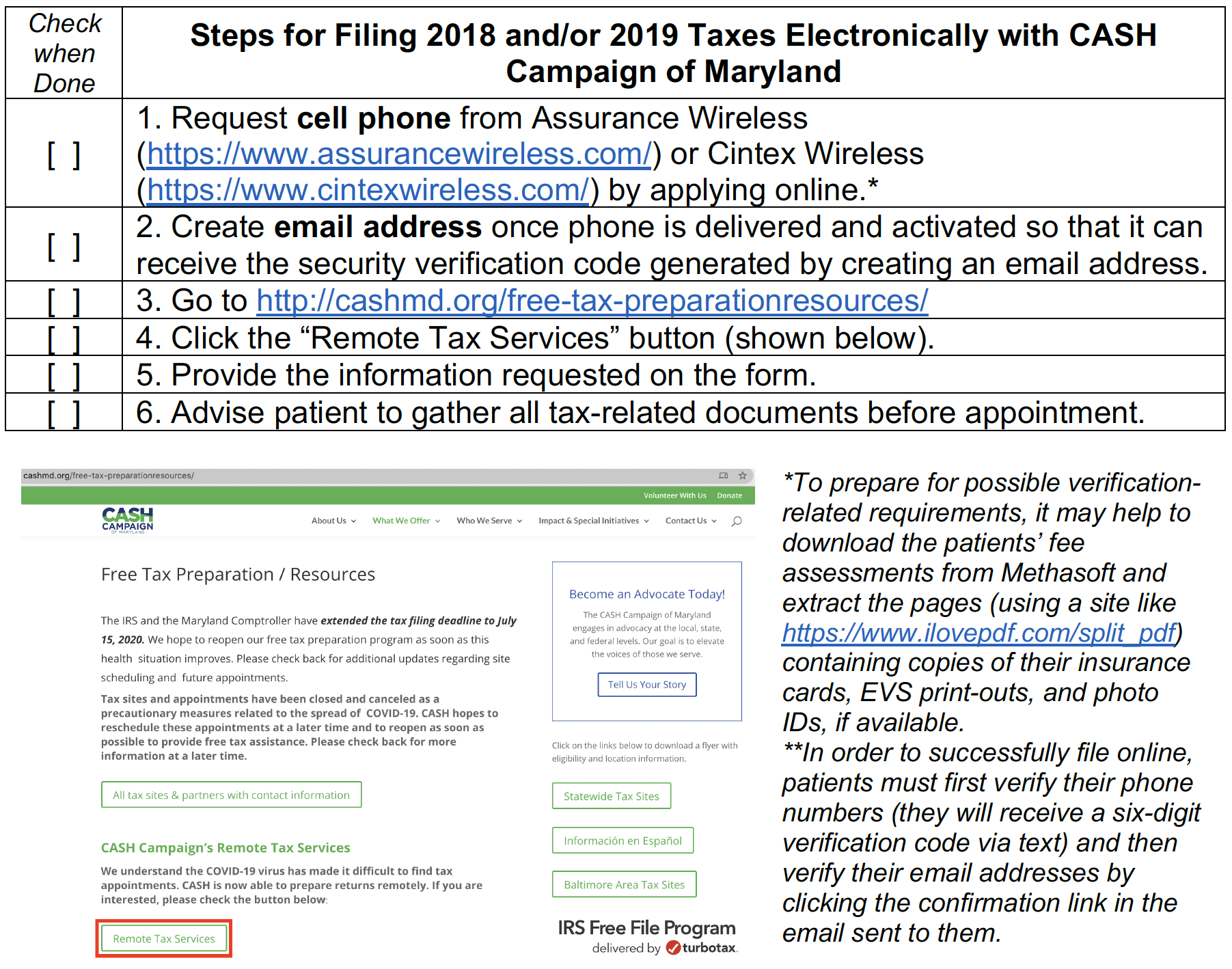 Contextual adaptations
External local resources
Clinical documentation and other internal resources
Allison Deitz, LMSW/University of Maryland, Baltimore
QUESTIONS?
THANK YOU!
Christine Callahan, PhD, LCSW-C; ccallahan@ssw.umaryland.edu and fsw@ssw.umaryland.edu
Thank you for attending!
FTA will submit for CFP® CEUs
AFC® and Mental Health are self-report for CEUs
All webinars are recorded and uploaded to the FTA Website.
You can register to view any past webinars you missed for a small registration fee.
Visit the FTA website at www.FinancialTherapyAssociation.org 
Please join FTA!